Unicorns!!!
Some wonderful creatures…
Unicorns!!!
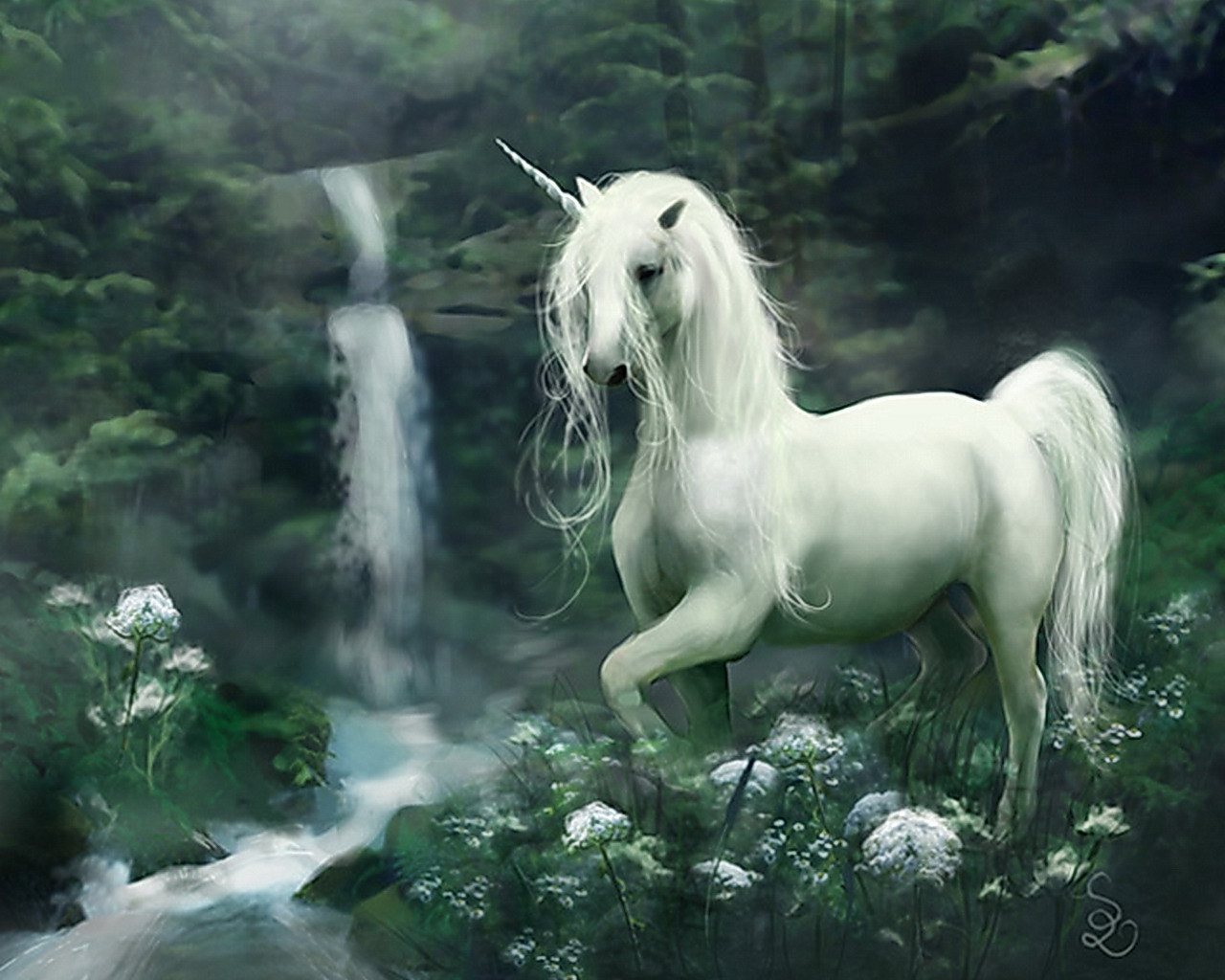 UNICORNS!!!
Unicorns were legendary creatures that had the form of a horse and a horn on their head.
They were wild animals , impossible to be caught. 
Also , it is said that unicorns had been seen in many forms.
Their enemy  was the lion.
It is not the same thing…
Pegasus!
Unicorn!
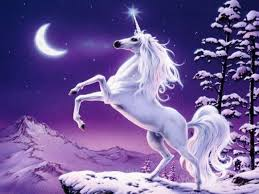 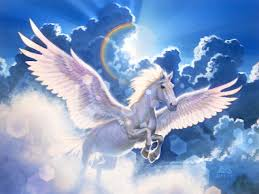 .   .   .
It is believed that unicorns΄s horn had magical abilities.
On the opposite side , pegasus had very big and strong wings.
PEGASUS!!!
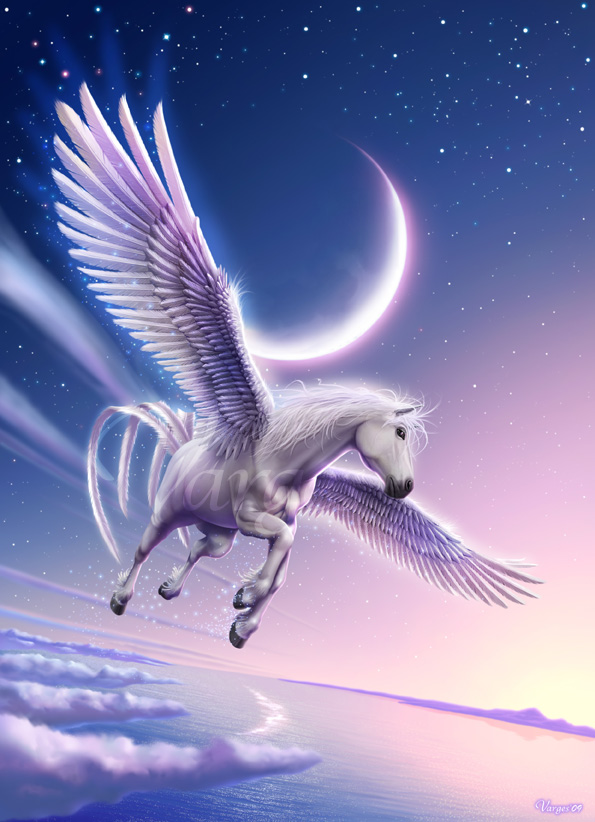 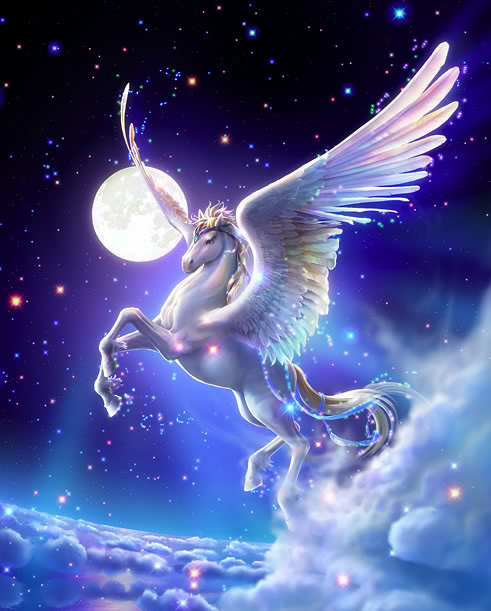 THE END!
By:eftichia zachou